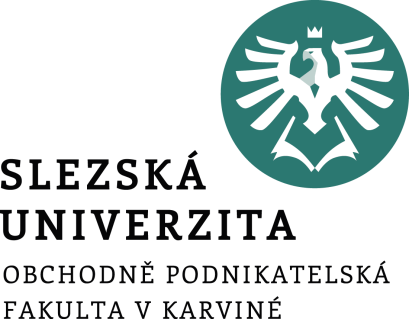 Výpočet hodnoty akcie, dluhopisů, kupónových dluhopisů
FIU/BPFPM
Ing. Roman Hlawiczka, Ph.D.
Katedra financí a účetnictví
Výpočet hodnoty akcie obchodované na tuzemském veřejném trhu
Diskont
Diskontování
Při úročení posouváme čas dopředu, naopak při diskontování posouváme čas dozadu.
Diskontování
Diskont
Výpočet hodnoty podílového listu otevřeného podílového fondu
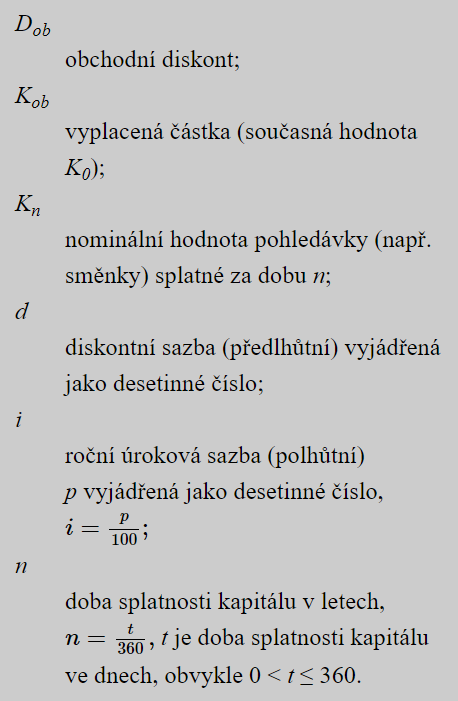 Výpočet hodnoty dluhopisu
Výpočet hodnoty kupónů, opčních listů a zatímních listů
Výpočet hodnoty cenného papíru obchodovaného na zahraničním veřejném trhu
Zpřístupnění vypočtených hodnot akcií a dluhopisů
Výpočet Ceny akcie při výplatě Hotovostní Dividendy
Výpočet Ceny akcie při Akciové dividendě
Dluhopisy (obligace)
podle druhu emitenta se rozlišují 4 druhy obligací a jsou seřazeny podle rizika, které přinášejí: 

Státní dluhopisy – emituje je ČNB se souhlasem ministerstva financí, má splatnost 5 a více let, příkladem dluhopis sloužící k pokrytí schodku státního rozpočtu za celý fiskální (rozpočtový) rok, povodňové obligace, 

Bankovní dluhopisy – emitují je komerční bankyv případě, že chtějí zvýšit svůj základní kapitál, případně pro zajištění zvýšení své likvidity,
Dluhopisy (obligace) –
Podnikové dluhopisy – emitují je podniky v případě dodatečných investic (př. nové prostory, více materiálu…), jsou více úročeny (riziko zániku firmy a nevyplacení dividend),

Komunální dluhopisy – emitují je města a obce, v Praze Magistrát v případě infrastruktury, výstavbu sportovišť a nákupních center, nejvíce úročeny, jsou tedy nejvíce rizikové
Dluhopisy (obligace)
Hypoteční zástavní list – zvláštní druh cenného papíru, mohou ho emitovat pouze komerční banky, které mají licenci na poskytování hypotečních úvěrů, HPZL – je protihodnota vložených peněz od investorů, kteří mají volné finanční prostředky a chtějí je zhodnotit, pro investory bezpečná investice, protože je krytá nemovitostí
Podílové listy – emitují je podílové fondy, vyjadřuje podíl na majetku podílového fondu
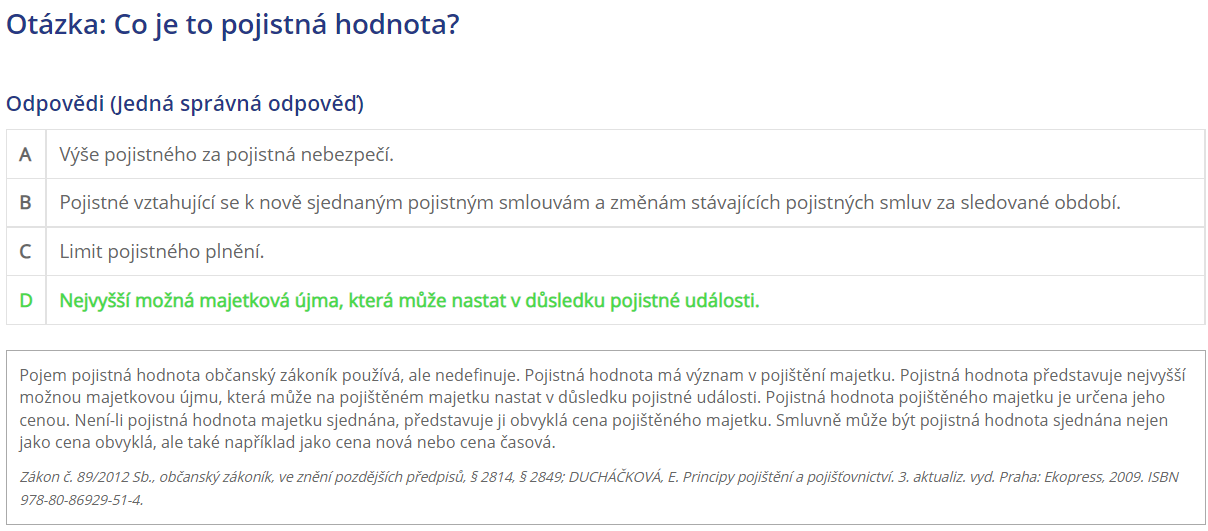 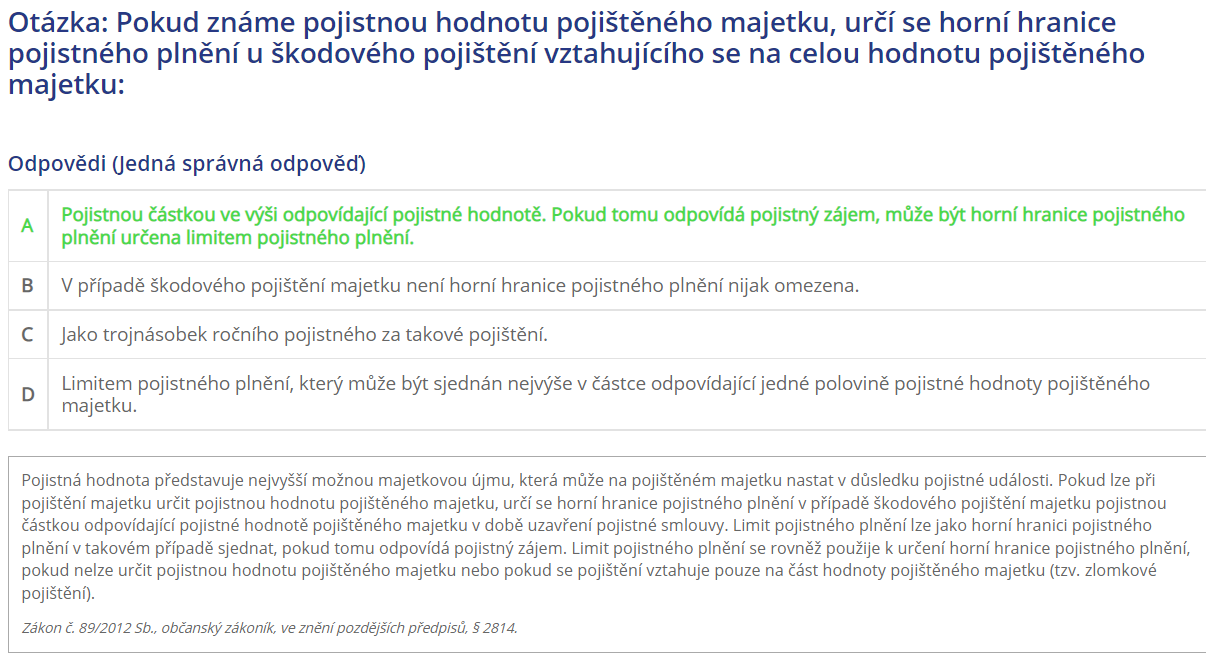 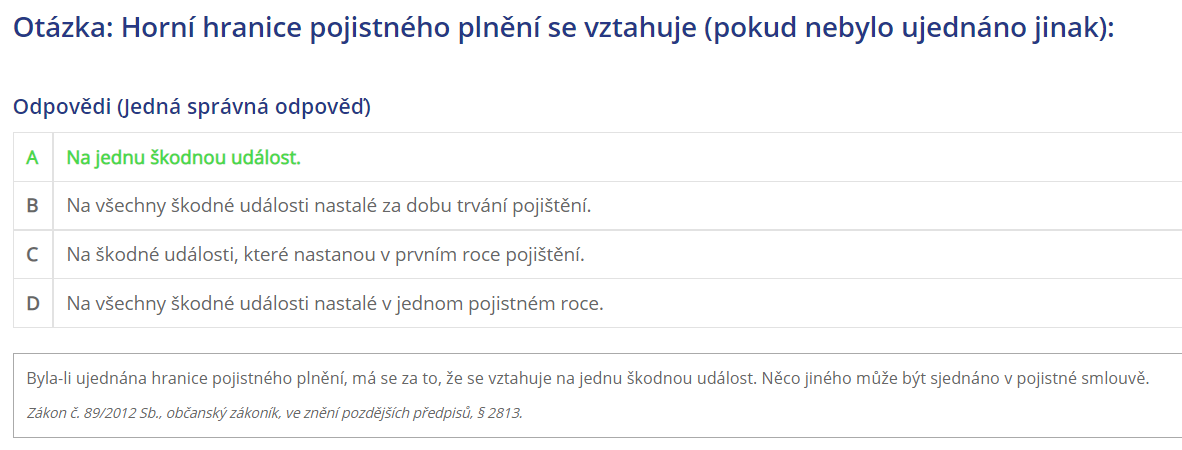 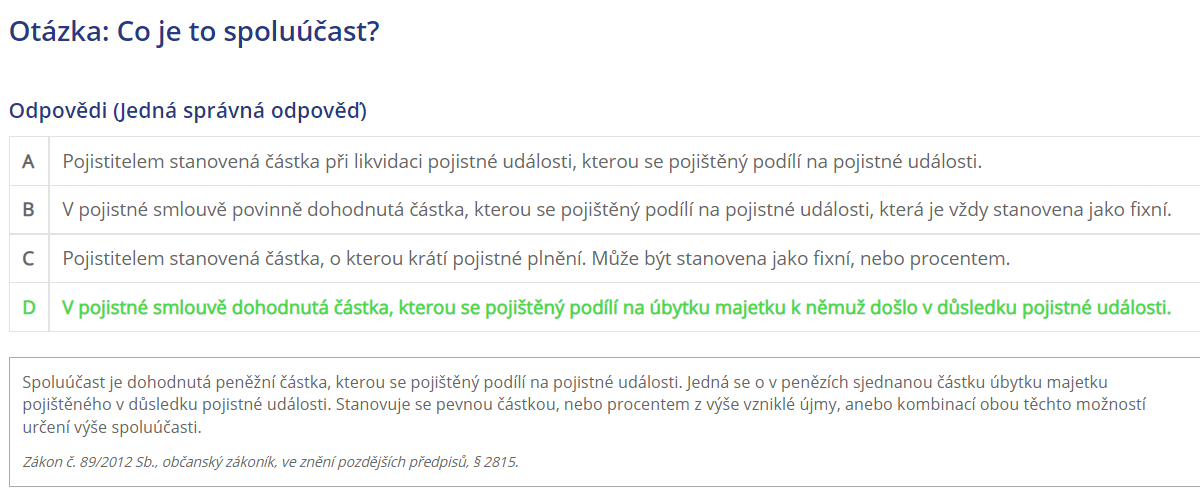 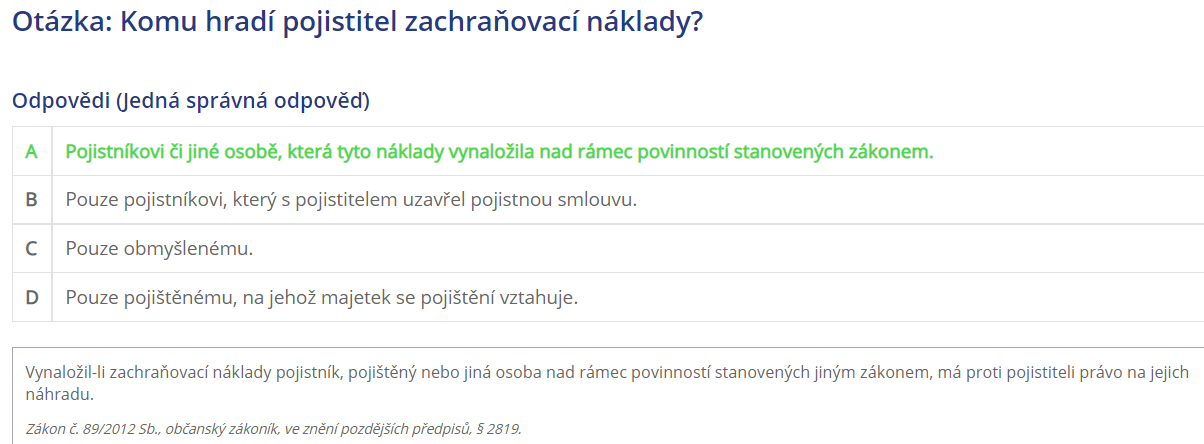 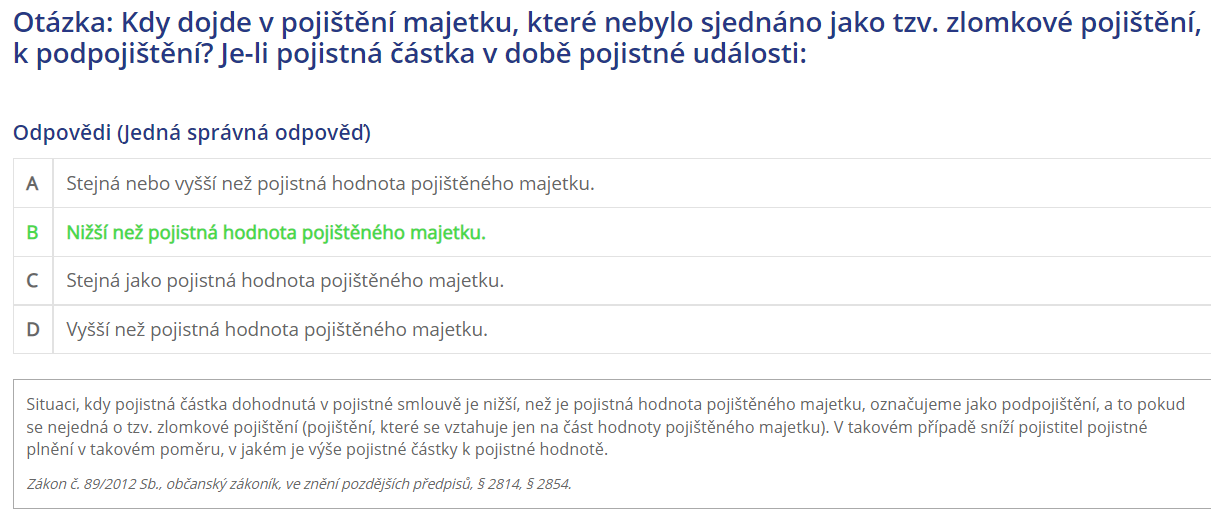 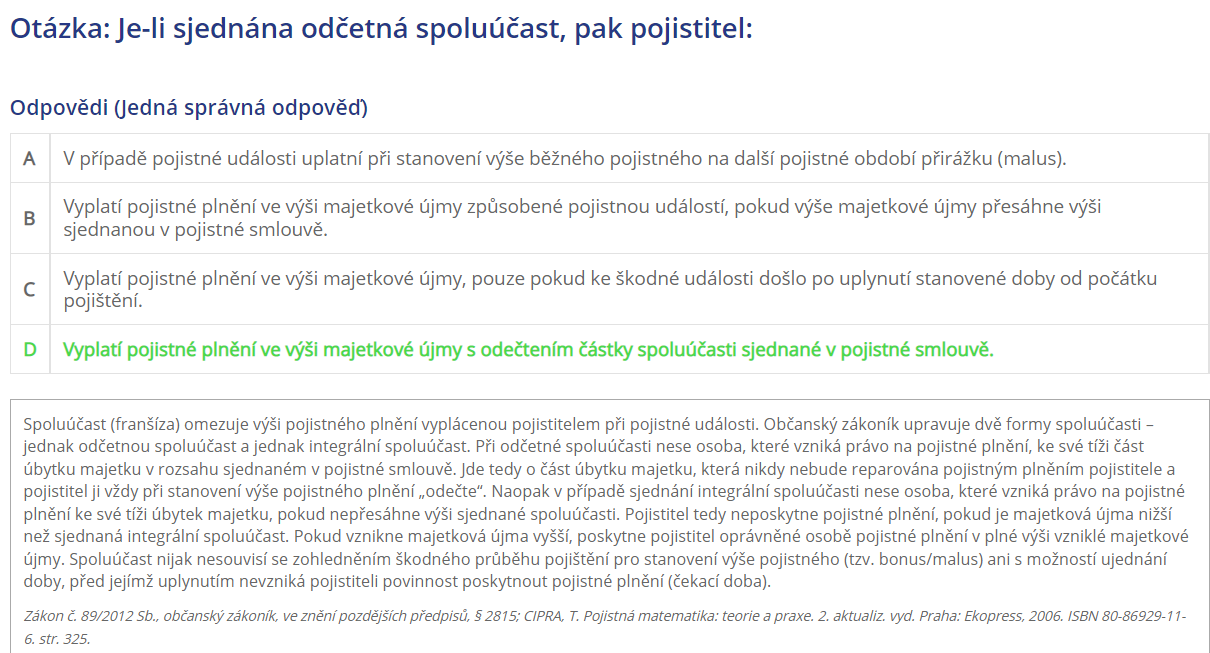 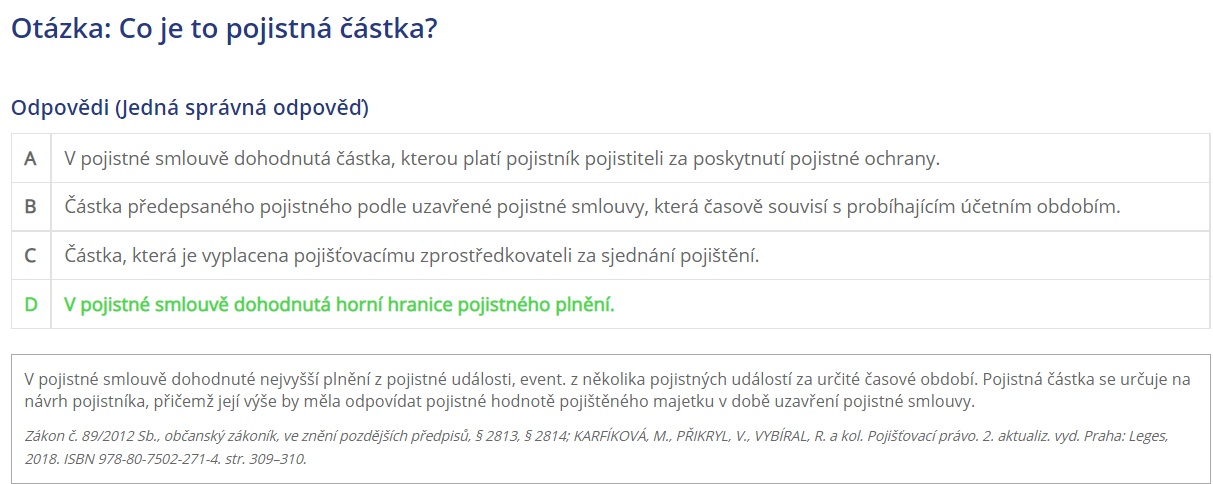 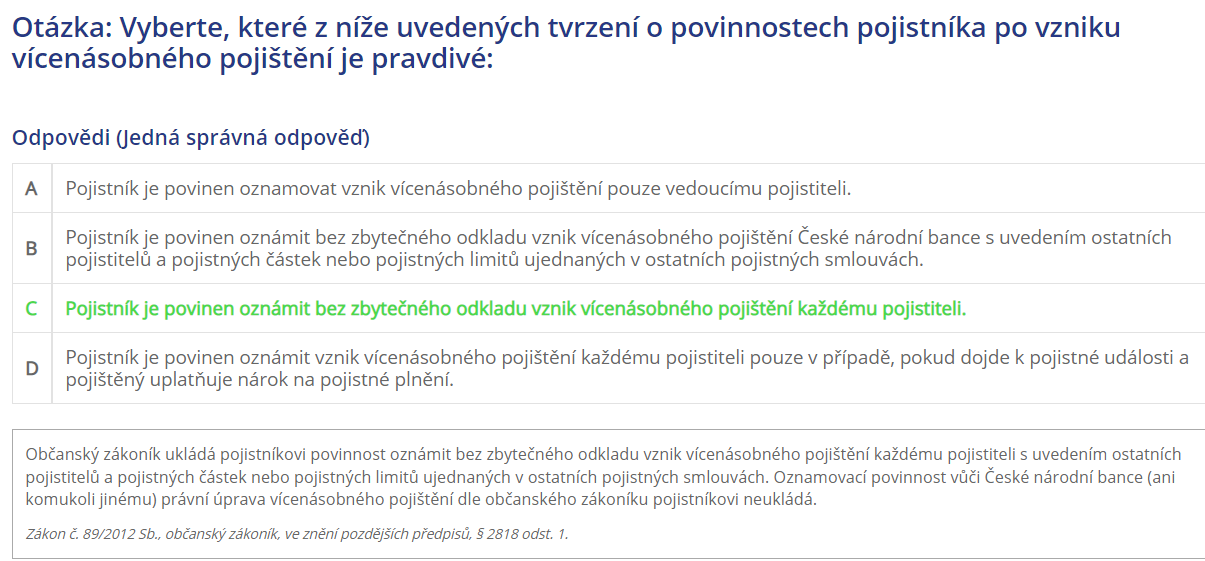 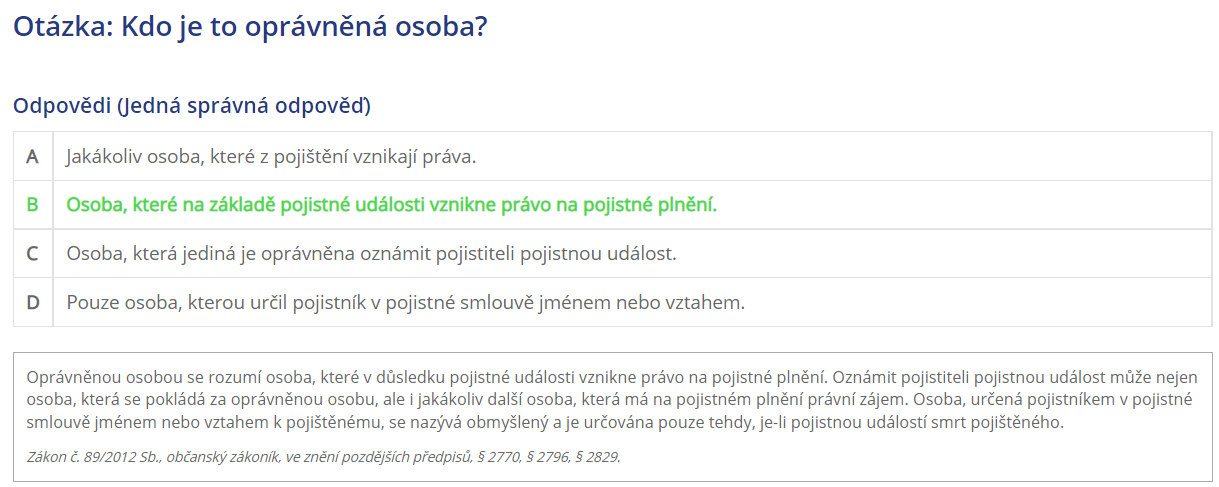 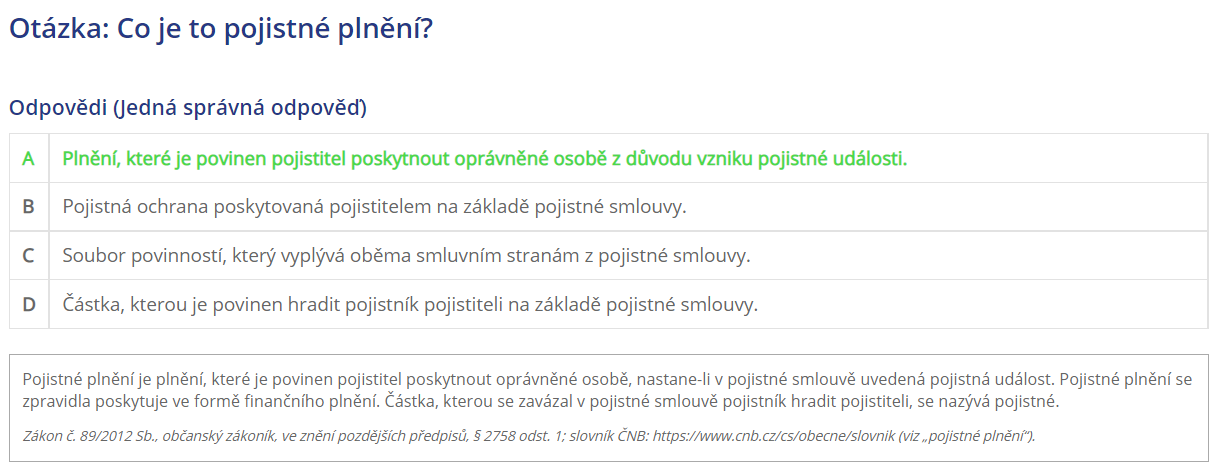 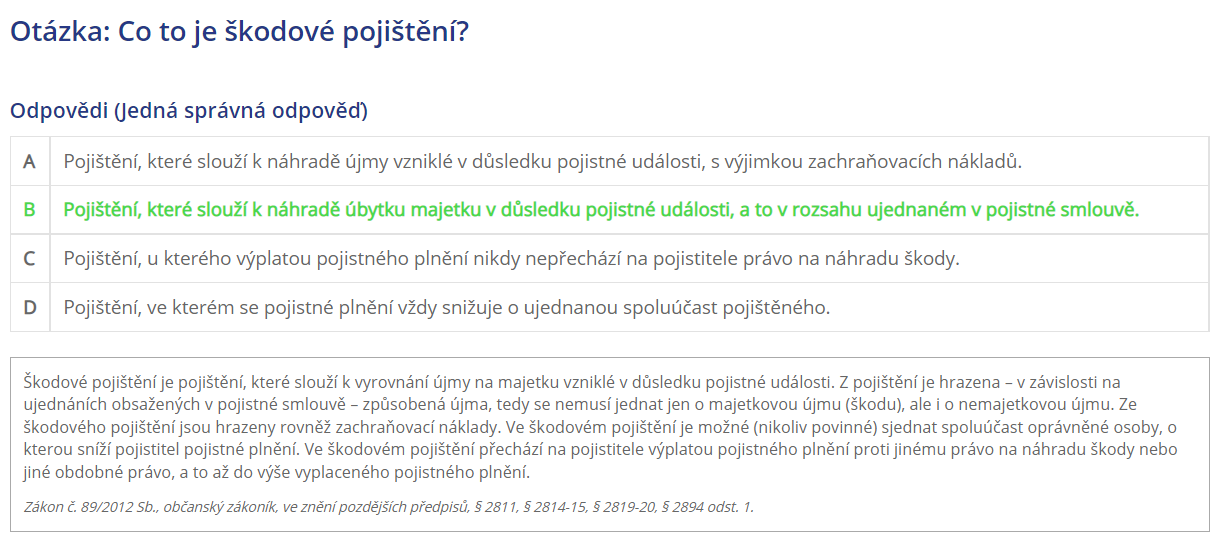 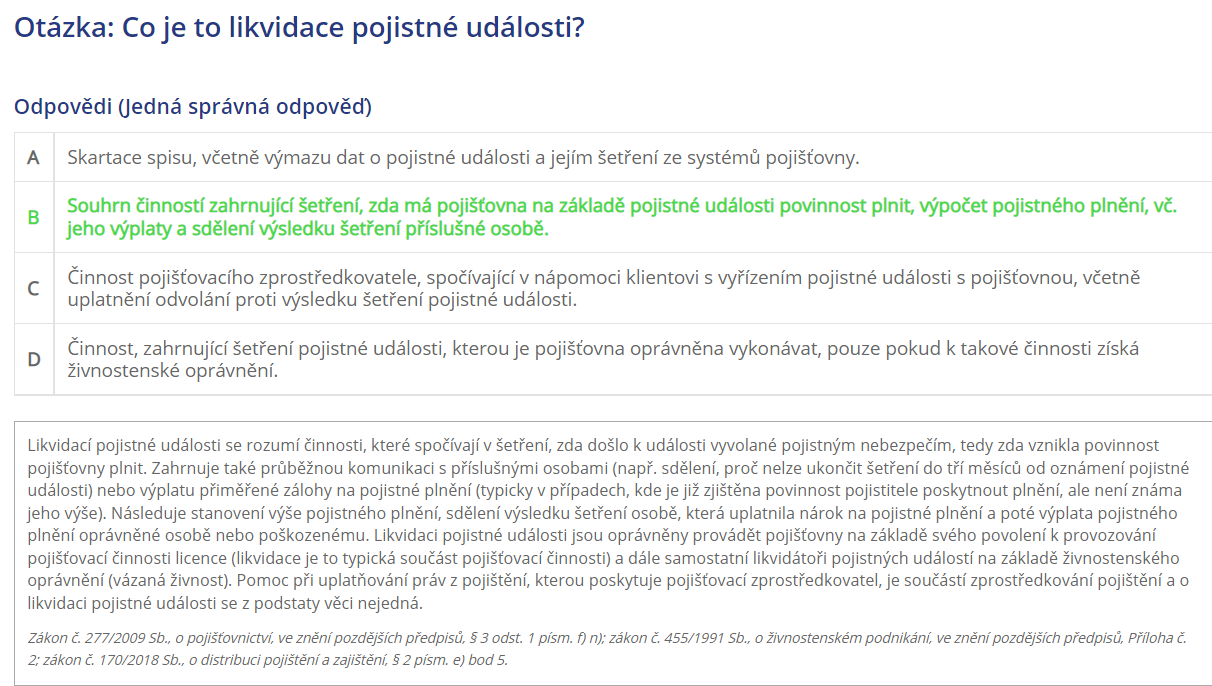 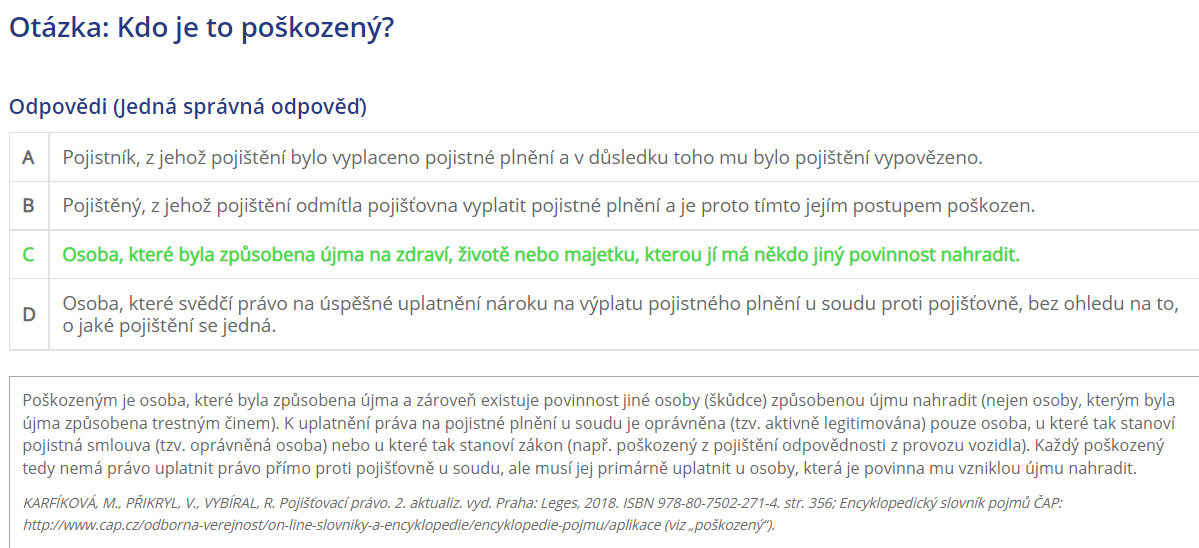 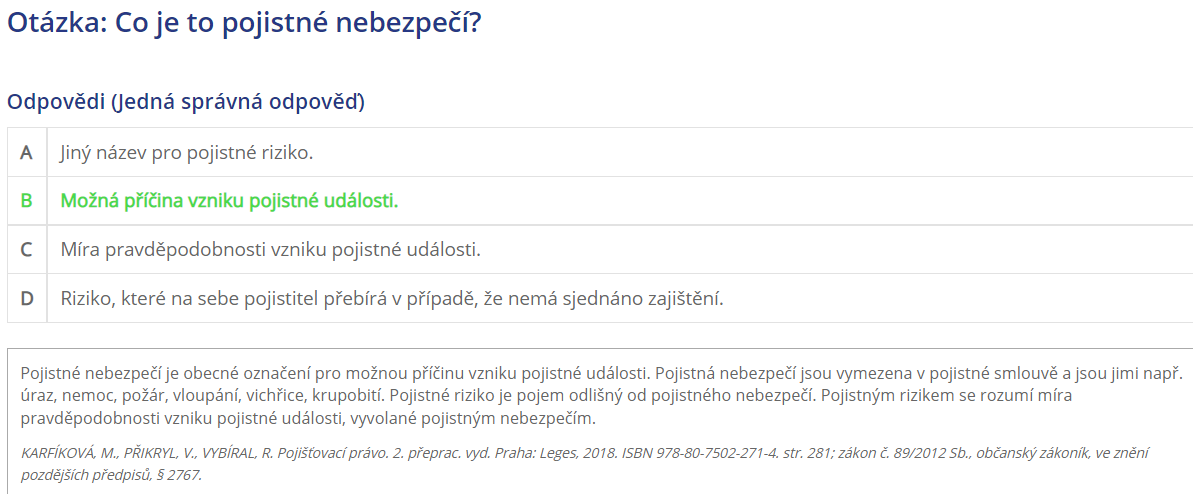 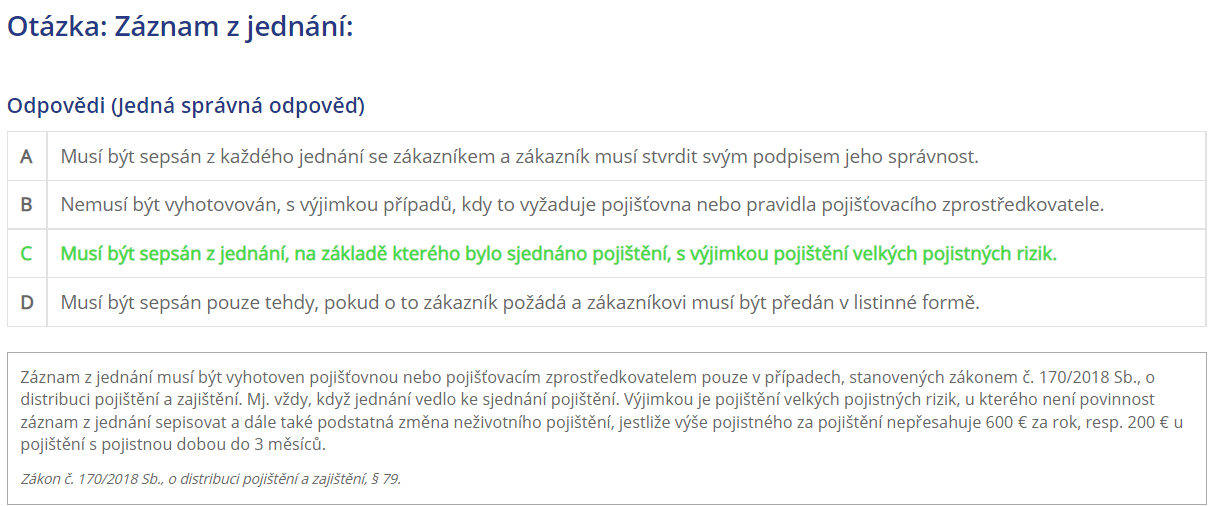 DĚKUJI ZA POZORNOST